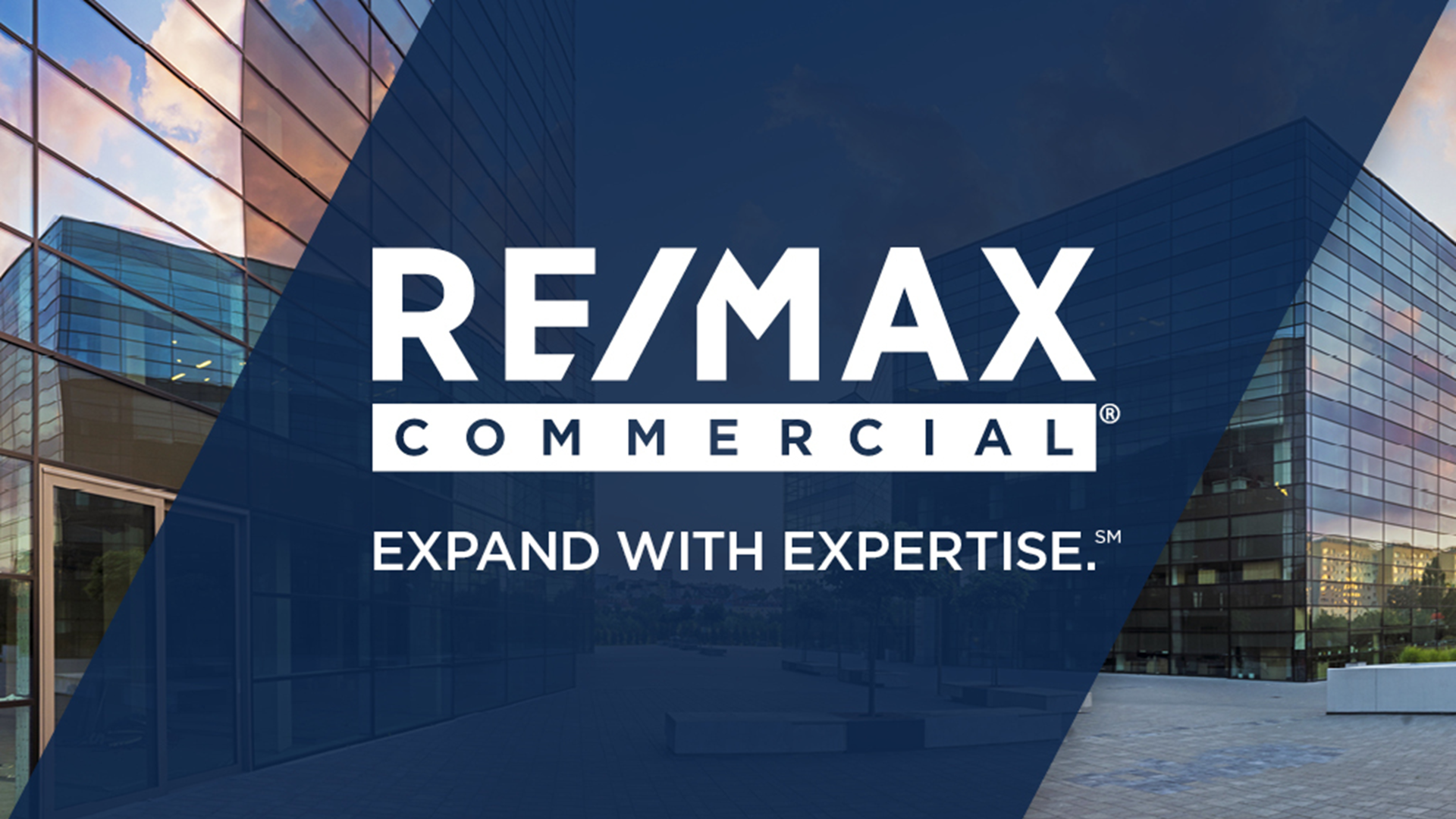 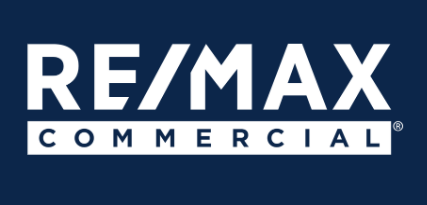 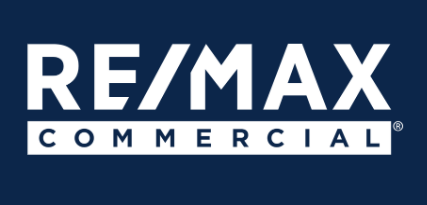 Thank You!